Chiba Campaign (POM & CIMEL data)
Data observed for 25th November, 2017
Al Mashroor Fatmi
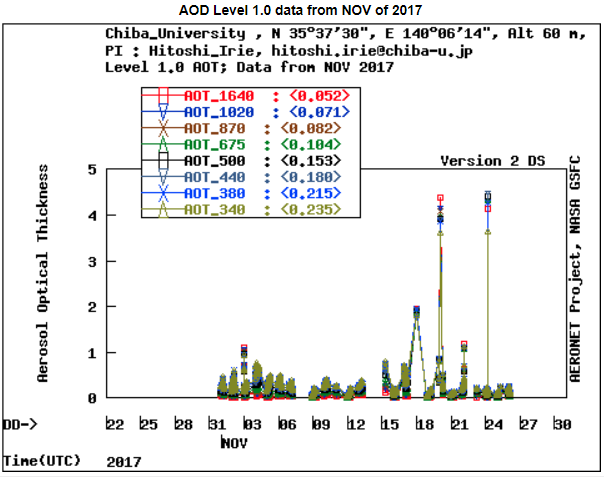 CIMEL data until 25th November, 2017
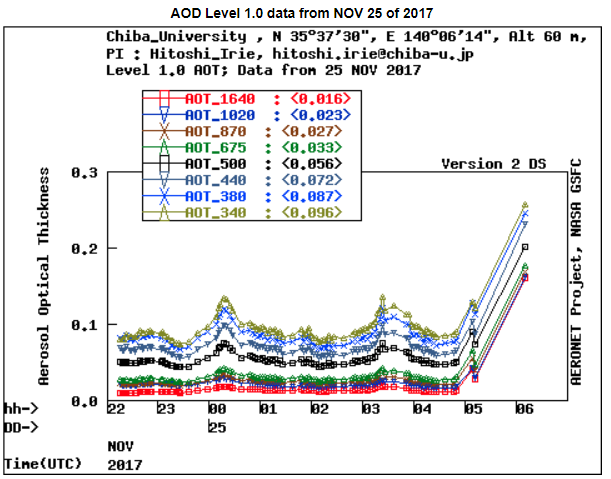 CIMEL data on 25th November, 2017
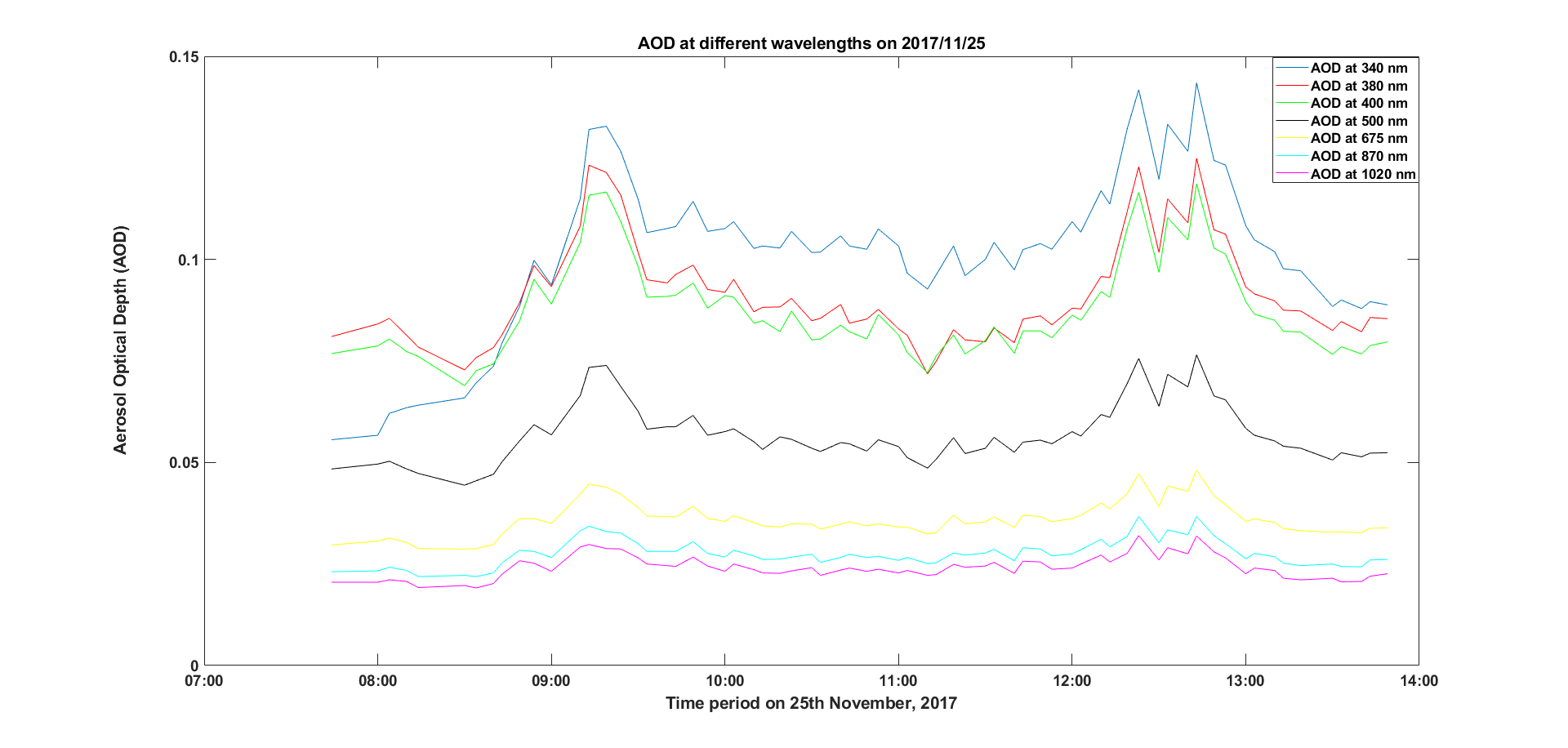 AOD at different wavelengths using Skynet on 25th November, 2017
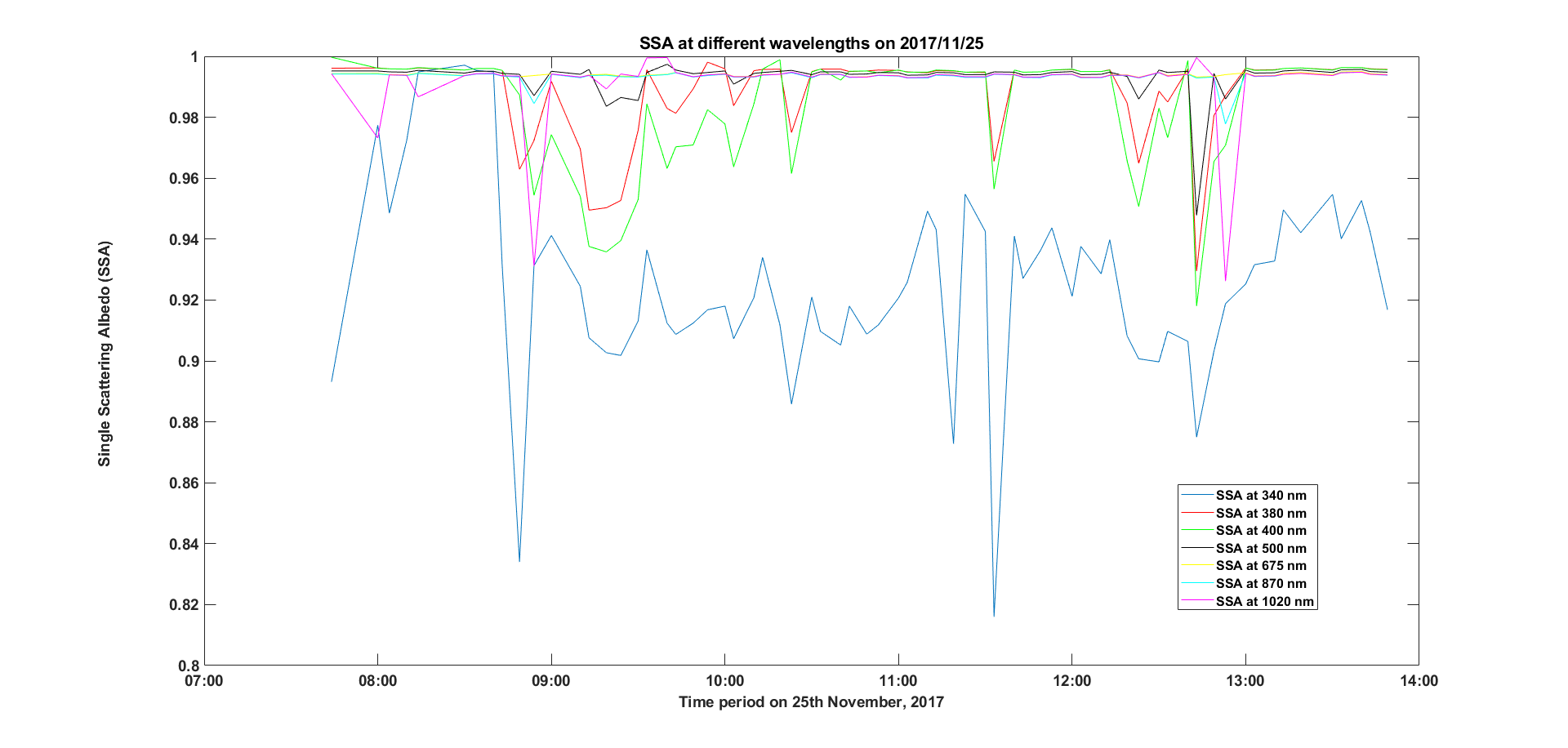 SSA at different wavelengths using Skynet on 25th November, 2017
Observations (考察)
Wavelength dependency against AOD was established, while for SSA, wavelength dependency cannot be assumed